МЕДИЦИНСКИ УНИВЕРСИТЕТ – ПЛЕВЕН 
ФАКУЛТЕТ „ФАРМАЦИЯ“
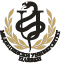 03-01: ПРОУЧВАНЕ НА МНЕНИЕТО НА СТУДЕНТИ ЗА СПЕЦИФИЧНИТЕ КОМПЕТЕНЦИИ, ФОРМИРАНИ ПО УЧЕБНИТЕ ДИСЦИПЛИНИ „АНАЛИТИЧНА ХИМИЯ”, „ФИЗИКОХИМИЯ С КОЛОИДНА ХИМИЯ” И „МЕДИЦИНСКА СТАТИСТИКА ” И ТЯХНОТО СЪОТВЕТСТВИЕ С МЕТОДИТЕ ЗА ОЦЕНКА НА ЗНАНИЯТА И УМЕНИЯТА НА СТУДЕНТИТЕ И ЗА ПРЕПОДАВАТЕЛИТЕ, УЧАСТВАЛИ В ОБУЧЕНИЕТО НА СТУДЕНТИТЕ ПО УЧЕБНИТЕ ДИСЦИПЛИНИ
СТУДЕНТИ ОТ СПЕЦИАЛНОСТ „ФАРМАЦИЯ“, 2 КУРС
ОСНОВНИ ДАННИ ЗА ПРОУЧВАНЕТОТабл. 1
СПЕЦИФИЧНИ КОМПЕТЕНЦИИ, ФОРМИРАНИ ПО УЧЕБНИТЕ ДИСЦИПЛИНИ И ТЯХНОТО ЗНАЧЕНИЕ В ПРОЦЕСА НА  ЦЯЛОСТНОТО ОБУЧЕНИЕ  И ЗА БЪДЕЩАТА ПРОФЕСИОНАЛНА РЕАЛИЗАЦИЯ ПО ФАРМАЦИЯ
Основни мотиви, посочвани от лицата за мястото, което заемат двете уч. дисциплини  в процеса на цялостното обучение на студентите по „Фармация“: 
„ Аналитична химия”  дава базисни знания, които биха били полезни при изучаването на други учебни дисциплини, както и в реални лабораторни условия. Полезността на АХ е свързана също с това, че тя полага основите на бъдещата професия.
Студентите считат, че  ФХКХ  дава базисни знания, които биха били полезни в реални лабораторни условия, изучават се важни методи и принципи, чието усвояване е важно в рамките на цялостното обучение по специалността. Част от студентите считат, че ФХКХ е важна в областта на лекарствената индустрия.
По отношение на „ Медицинска статистика ” студентите смятат, че тя дава специфични знания в съответната научна област, които могат да бъдат полезни при събирането и анализа на данни от научни проучвания.


Основни мотиви, посочвани от лицата във връзка с придобитите компетенции и тяхната роля за успешната професионална реализация: 
Придобитите компетенции по „Аналитична химия” ще са полезни в сферата на фармацевтичната индустрия при производството на лекарствени продукти, както и при работа в лабораторна среда – при охарактеризиране и изследване на медикаментите. 
Знанията, които са усвоени по време на изучаването на ФХКХ ще намерят приложение в областта на фармацевтичната индустрия. 
Придобитите компетенции по „Медицинска статистика” ще са полезни за по-успешната професионална реализация в сферата на научните изследвания и  при разработването на научни проекти. Уч. дисциплина формира умения за справяне с определени ситуации, особено по отношение на събирането и анализирането на данни от научни изследвания.
Болшинството от студентите са наясно с компетенциите, които е необходимо да притежават по всяка от трите изучавани дисциплини.
СПЕЦИФИЧНИ ЦЕЛИ НА ЗАНЯТИЯТА, ИЗЯСНЯВАНИ ОТ ПРЕПОДАВАТЕЛИТЕ ПО УЧЕБНИТЕ ДИСЦИПЛИНИ
АКТУАЛНОСТ НА УЧЕБНОТО СЪДЪРЖАНИЕ  НА УЧЕБНИТЕ ДИСЦИПЛИНИ
ИЗПОЛЗВАНИ МЕТОДИ НА ОБУЧЕНИЕ, КОИТО  СТИМУЛИРАТ УЧАСТИЕТО НА СТУДЕНТИТЕ
Табл. № 2. Оценки, дадени за преподавателя по учебната дисциплина „Аналитична химия” от студентите
Табл. № 3. Оценки, дадени за преподавателите по учебната дисциплина „Физикохимия с колоидна химия” от студентите
Табл. № 4. Оценки, дадени за преподавателите по учебната дисциплина „Медицинска статистика” от студентите
НАЛИЧНИ ЗАТРУДНЕНИЯ С УСВОЯВАНЕТО НА УЧЕБНИЯ МАТЕРИАЛ И ОТДЕЛЕНО ВРЕМЕ ОТ СТУДЕНТИТЕ  ЗА САМОПОДГОТОВКА
По-висок е делът на студентите, които споделят, че са срещали затруднения с усвояването на учебния материал по „Аналитична химия“ (61.5%) и по „Физикохимия с колоидна химия“ (68.0%).
Над 69% от студентите считат, че са отделили достатъчно време за самоподготовка по „Аналитична химия“, 88% - по „Медицинска статистика“ и 52% - по „Физикохимия с колоидна химия“.
ОРГАНИЗИРАНИ КОНСУЛТАЦИИ ОТ ПРЕПОДАВАТЕЛИТЕ ПО УЧЕБНИТЕ ДИСЦИПЛИНИ И ПОСЕЩАЕМОСТ ОТ СТУДЕНТИТЕ
Консултации по учебната дисциплина са предлагани предимно от преподавателите по „Аналитична химия“ (71.8%) и по „Медицинска статистика“ (84%%). По отношение на „Физикохимия с колоидна химия“ същото са потвърдили 41.7% от студентите.
Над 60% от студентите признават, че не са посещавали консултациите, организирани по учебните дисциплини.
ПОДГОТОВКА И ПРОВЕЖДАНЕ НА ИЗПИТА ПО УЧЕБНИТЕ ДИСЦИПЛИНИ
Основни източници за подготовка на изпита по „Аналитична химия” и „Физикохимия с колоидна химия” са: собствените записки и материалите, предоставени от преподавателя.
При подготовката за изпита по „Медицинска статистика” студентите (68%) са се доверили най-вече на собствените записки и на авторския учебник на преподавателя, водил лекционните занятия.
Основна форма, посочена от по-голяма част от студентите за провеждане на изпита по трите изучавани учебни дисциплини е писмената форма – чрез попълването на тест.
Табл. № 5. Данни за успеваемостта на студентите по учебните дисциплини „Аналитична химия“, „Физикохимия с колоидна химия“ и „Медицинска статистика“
ИНДИВИДУАЛНИ ЗАБЕЛЕЖКИ И ПРЕПОРЪКИ
Аналитична химия
Учебно-практическите занятия не са достатъчни за подготовката на изпита по АХ.
Да се промени учебния план на специалност „Фармация“, като се промени хорариума по учебната дисциплина АХ и бъдат включени повече учебно-практически занятия.
Да има наличен учебник по АХ.


Физикохимия с колоидна химия
Това е фундаментална наука, която е основа на много други фармацевтични дисциплини.
Да се промени учебния план на специалност „Фармация“, като учебната дисциплина ФХКХ се изучава в по-горен курс и да се увеличи хорариума.
В учебната програма по ФХКХ да бъдат включени теми, свързани с изучаването на съвременна апаратура.